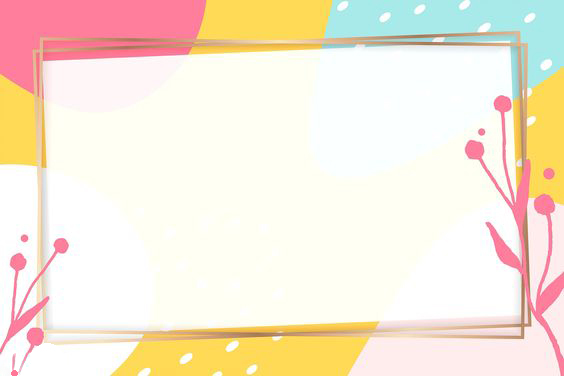 UBND QUẬN LONG BIÊN
TRƯỜNG MẦM NON BAN MAI XANH
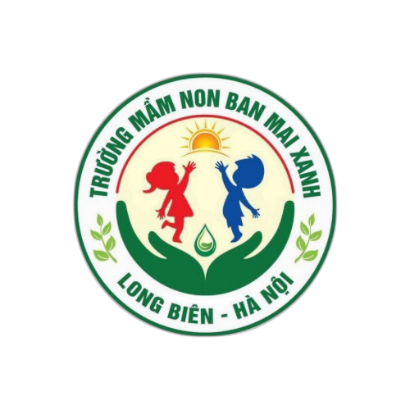 GIÁO DỤC NẾP SỐNG THANH LỊCH, VĂN MINH
ĐỀ TÀI: THĂM QUAN TRIỂN LÃM.
Giáo viên thực hiện: Lê Thị Huế
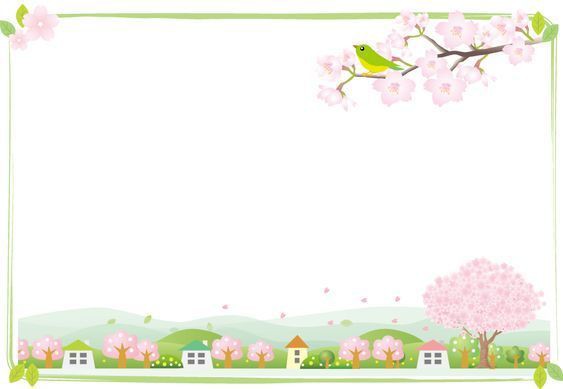 Khi đến thăm quan triển lãm thì các con nên làm những gì?
Chúng mình cùng xem các hình ảnh sau đây nhé.
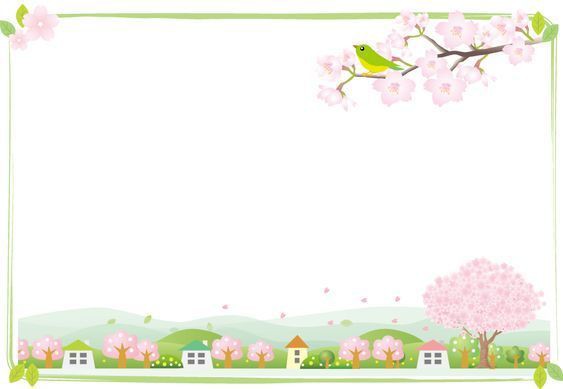 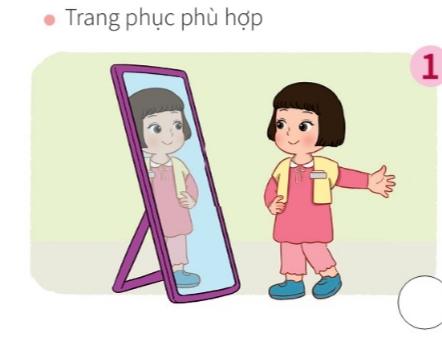 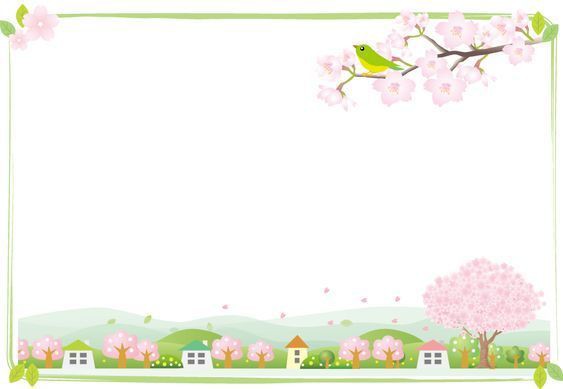 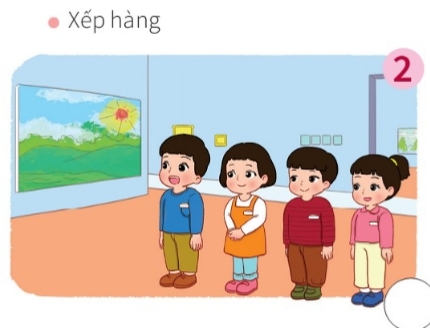 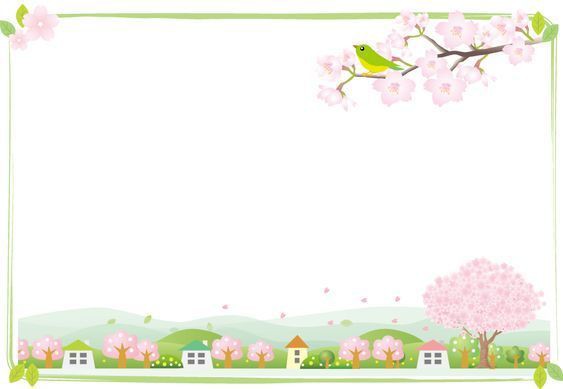 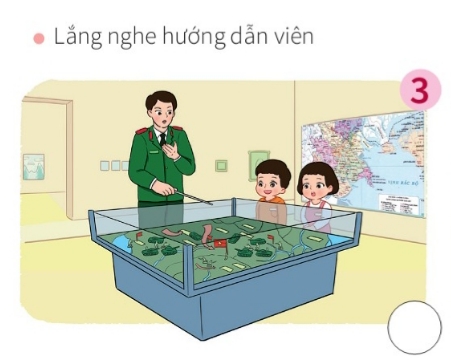 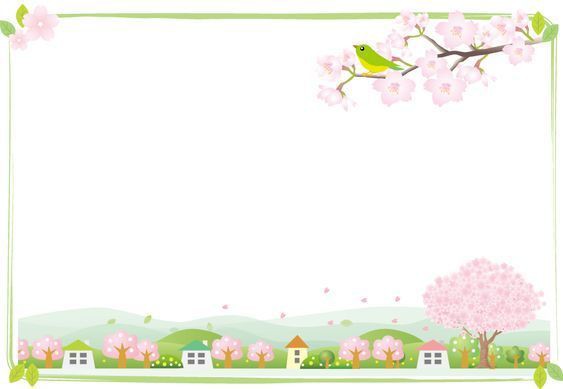 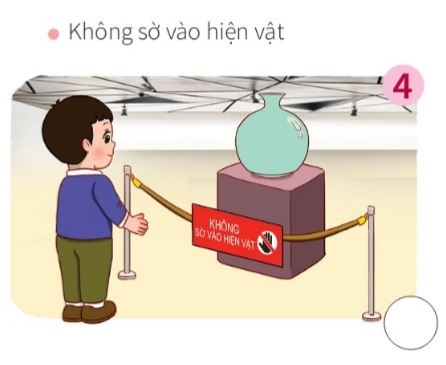 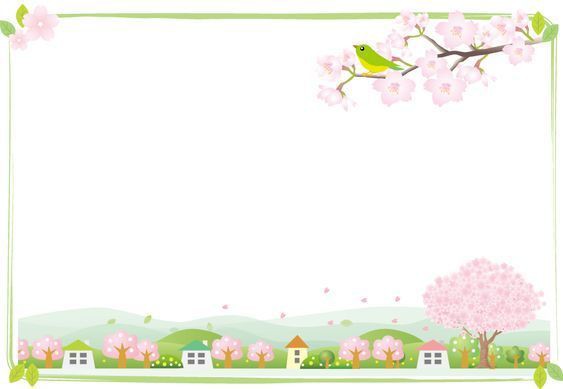 Lời khuyên: Khi đi đến những nơi như triển lãm các con chú ý
              Ăn mặc trang phục gọn gàng, lịch sự nói vừa đủ nghe và xếp hàng
                 lần lượt không tự ý sờ tay vào các dồ dùng trưng bày tại triển lãm.
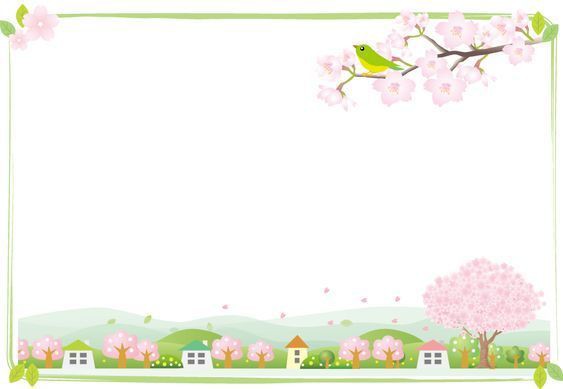 Các con trả lời câu hỏi sau đây nhé!
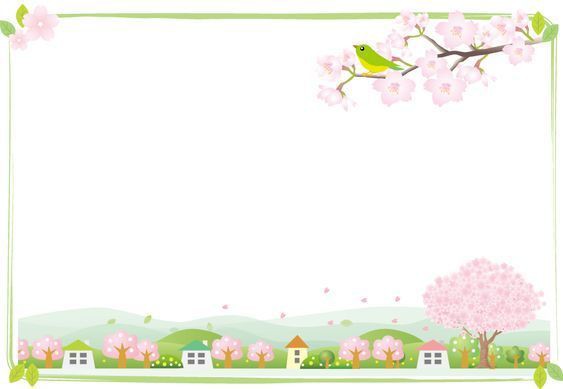 Khi đi thăm quan triển lãm các con 
mặc quần như thế nào?
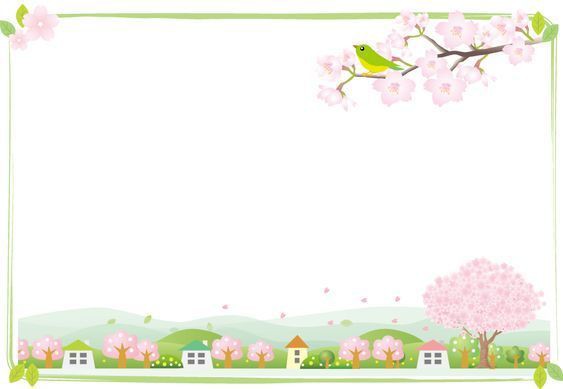 Khi đi thăm quan triển lãm các con 
Cần lưu ý những điều gì?
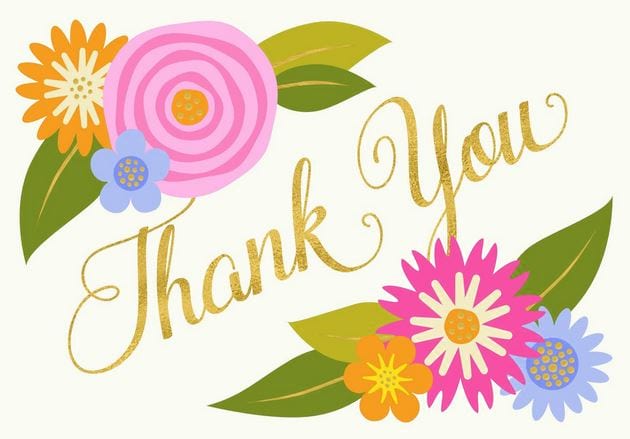